Počítačová grafika III –	Důležitost, BPT
Jaroslav Křivánek, MFF UK
Jaroslav.Krivanek@mff.cuni.cz
Davis Cup
Premier international team competition in men’s tennis

World group: 16 teams
Total: 137 (in 2007)
Founded 1900
US vs. Britain
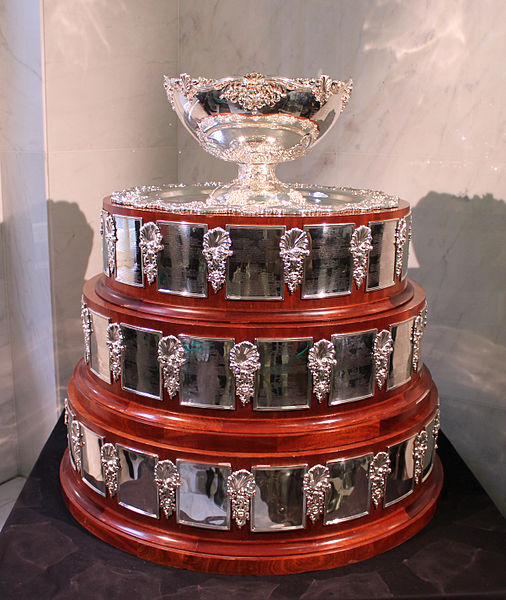 2
PG III (NPGR010) - J. Křivánek 2012
Davis Cup History
Founded by Dwight Filley Davis (1879 – 1945)
Harvard University
Designed the tournament format
Commissioned the trophy design($1000 then, approx. $27,600 in 2011 according to purchasing power)
1900 – 1904: US vs. British Isles
1905: Included Belgium, Austria, France, and “Australasia”
by 1920: 20 nations
2012:  101th anniversary (some years were skipped)
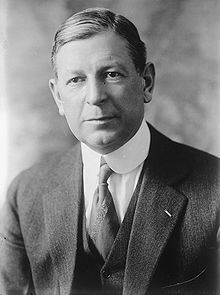 3
PG III (NPGR010) - J. Křivánek 2012
Czechoslovakia / Czech Republic in DC
1921: first entered the competition
59 years played
12 years in world group
Most wins: Jan Kodeš

Runners Up: 1975 (SWE), 2009 (ESP)
Years won: 1980, 2012
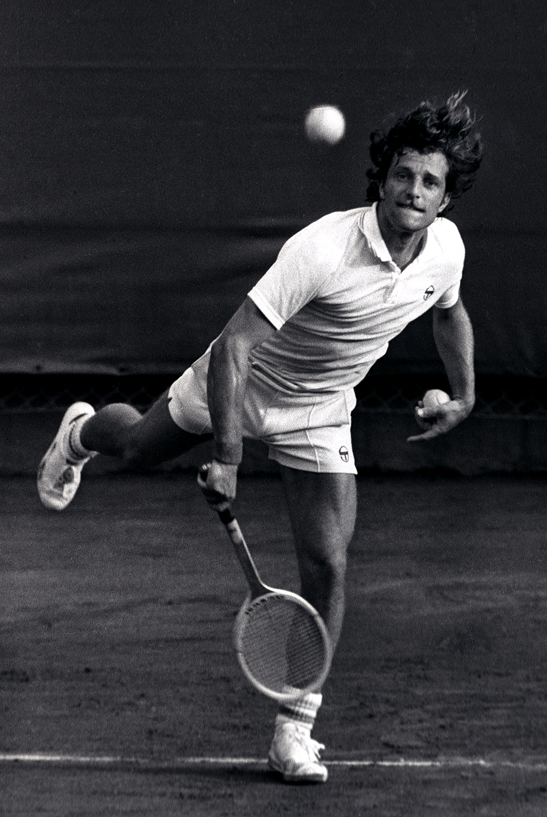 4
PG III (NPGR010) - J. Křivánek 2012
Davis Cup Trophy
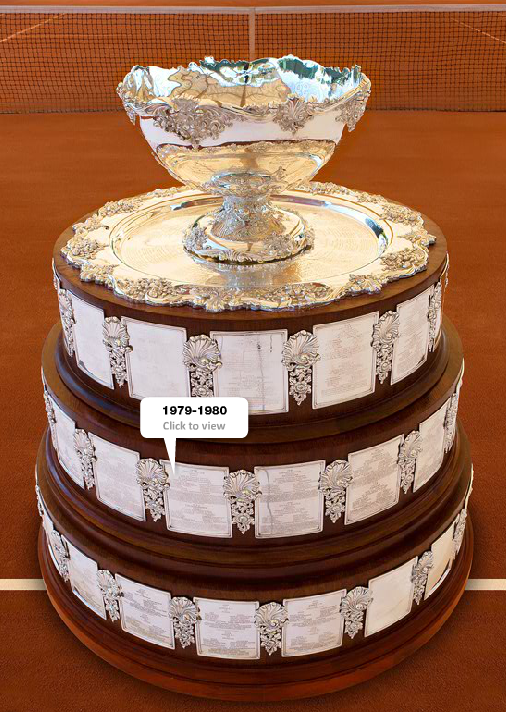 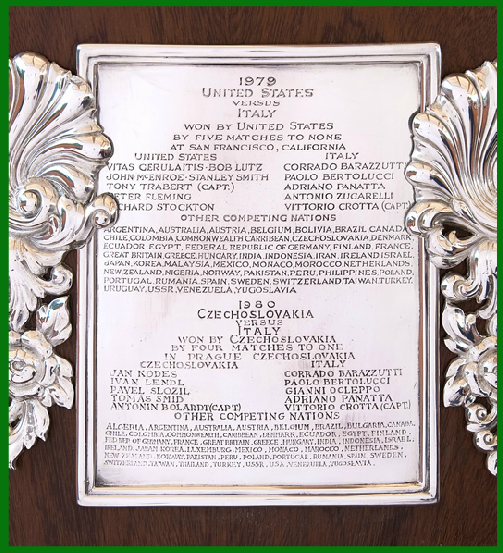 5
PG III (NPGR010) - J. Křivánek 2012
Davis Cup: The 2012 Final in an randomly picked Czech household
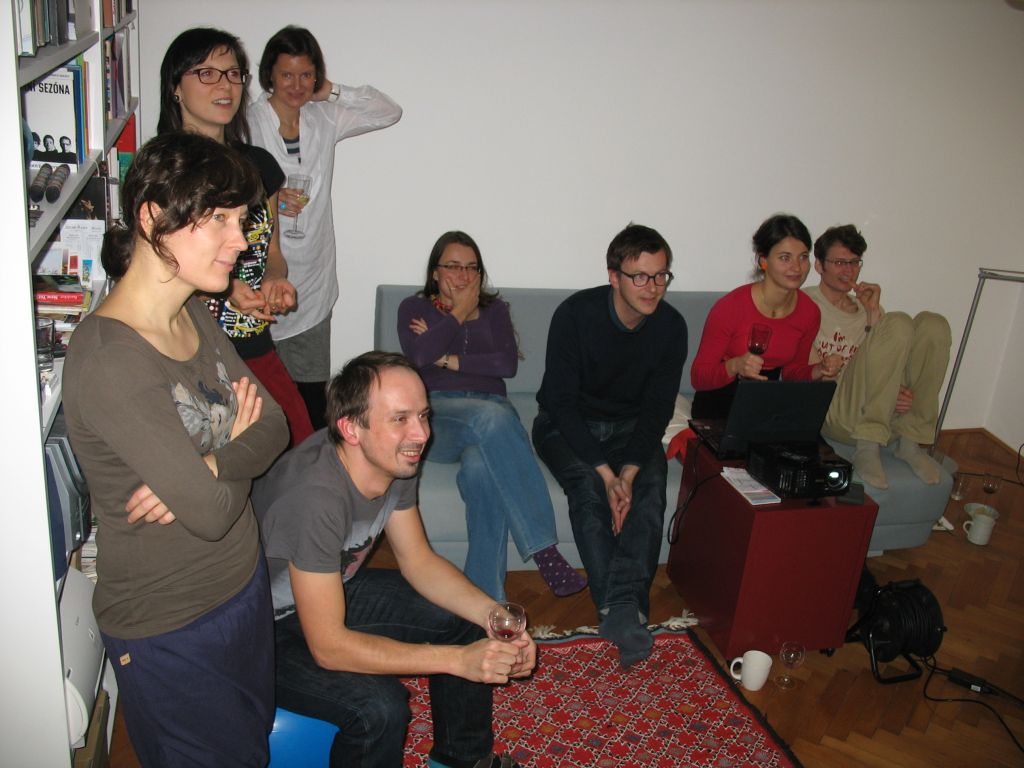 6
PG III (NPGR010) - J. Křivánek 2012
Davis Cup: The 2012 Final in an randomly picked Czech household
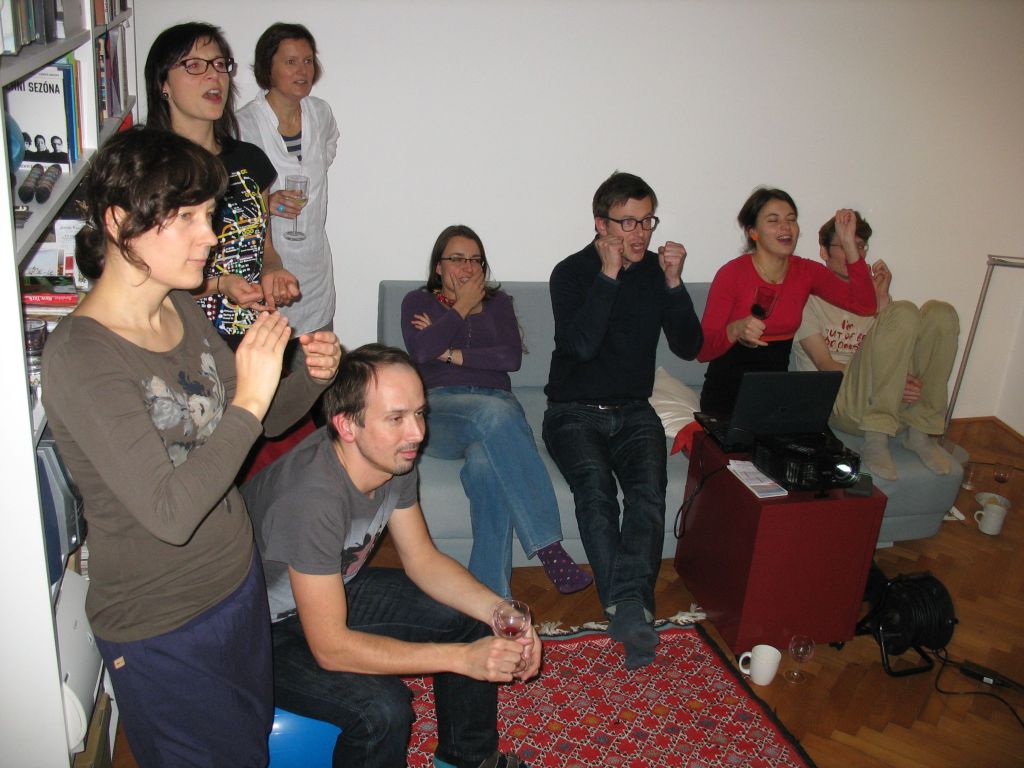 7
PG III (NPGR010) - J. Křivánek 2012
Davis Cup: The 2012 Final in an randomly picked Czech household
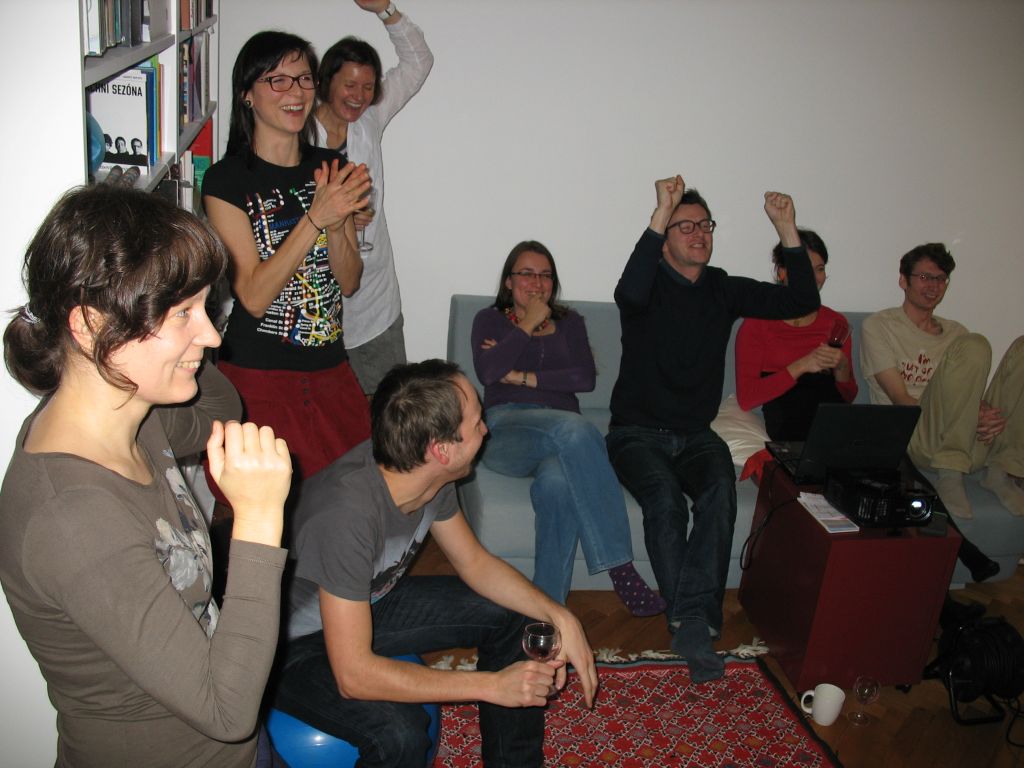 8
PG III (NPGR010) - J. Křivánek 2012
Davis Cup: The 2012 Final in an randomly picked Czech household
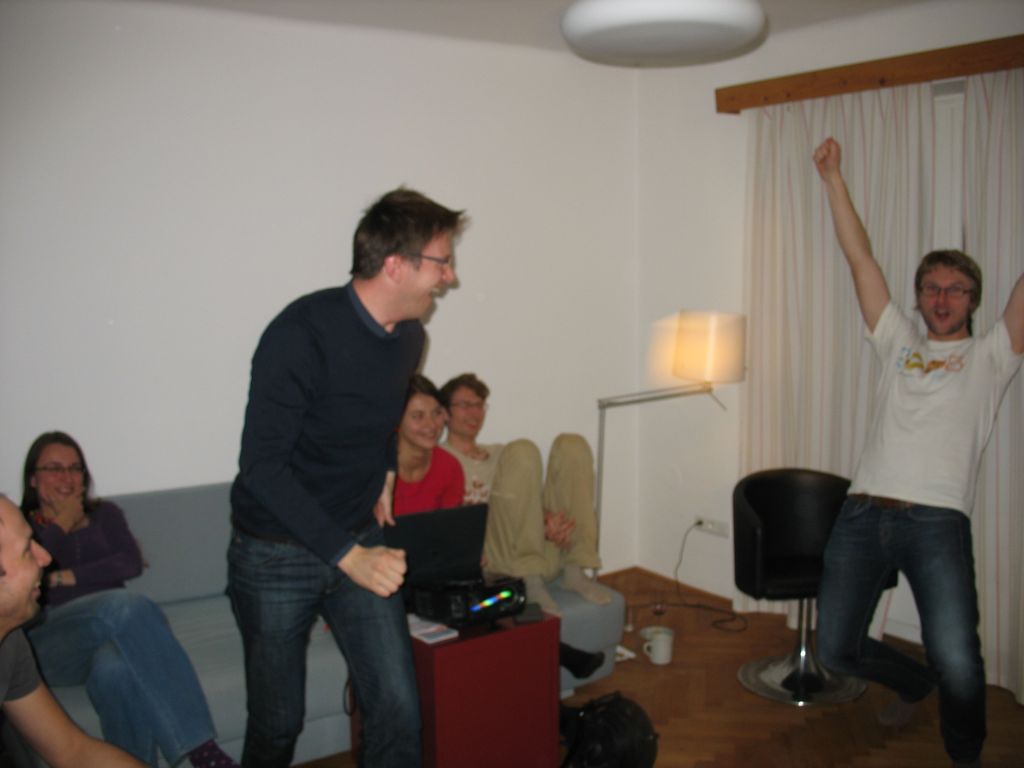 9
PG III (NPGR010) - J. Křivánek 2012
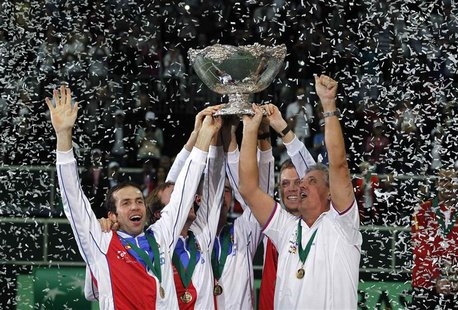 10
PG III (NPGR010) - J. Křivánek 2012
Impact of the 2012 Czech Republic DC victory on CG education
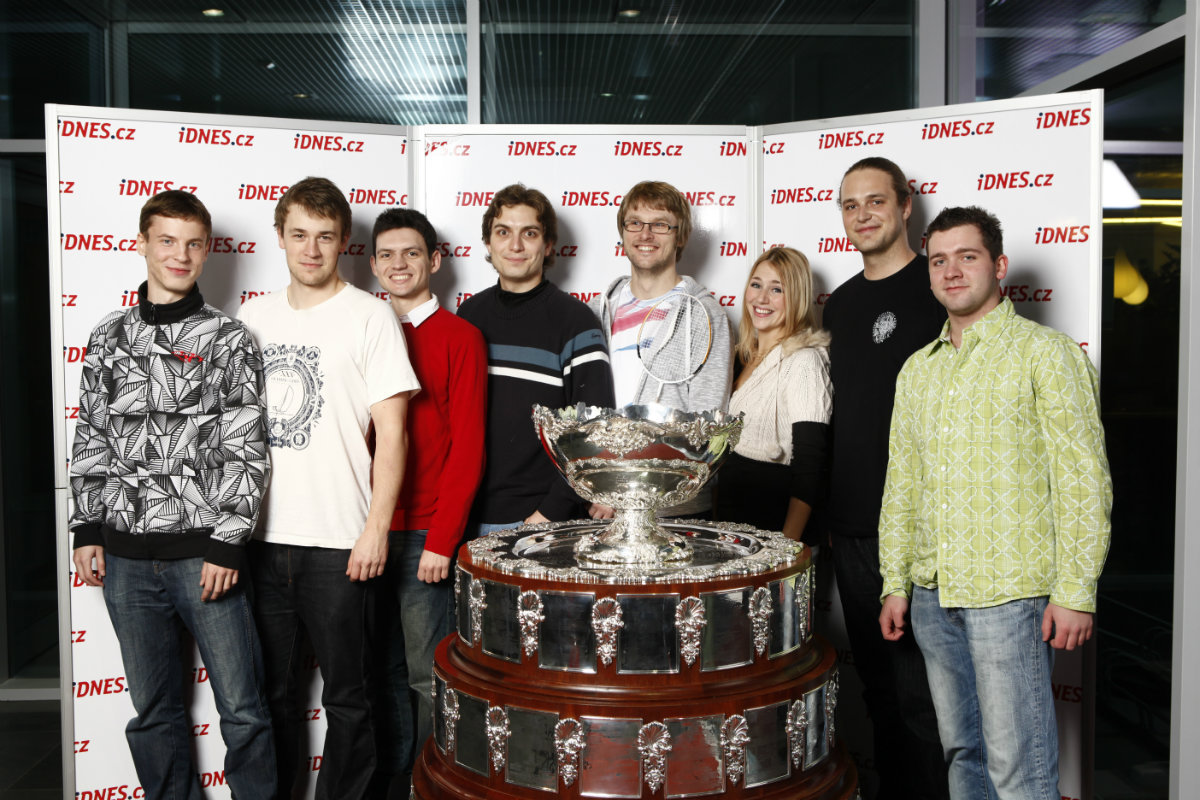 11
PG III (NPGR010) - J. Křivánek 2012
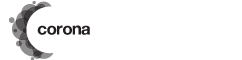 Path Tracing funguje!
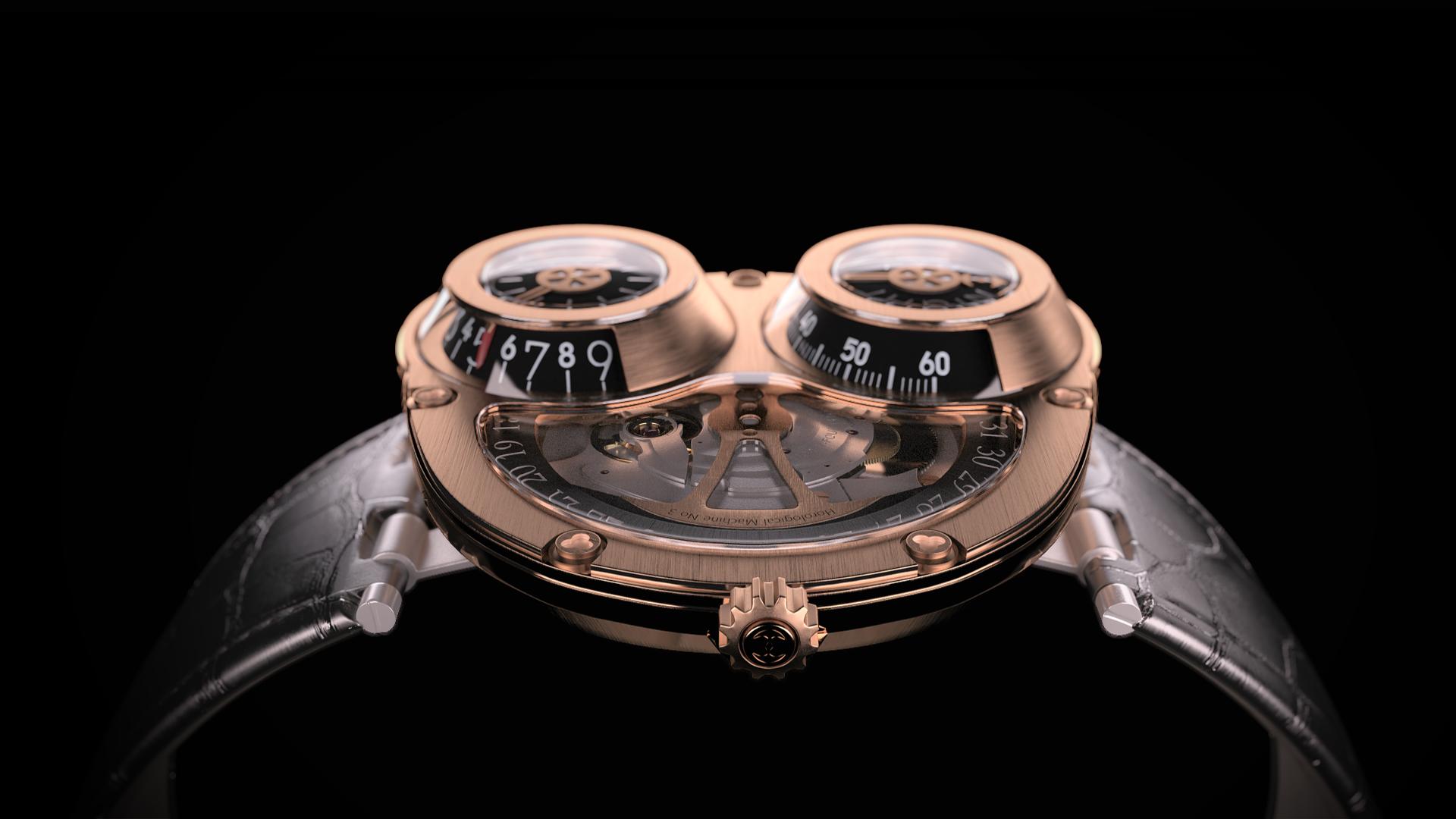 Jerome White
12
PG III (NPGR010) - J. Křivánek 2012
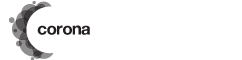 Path Tracing funguje!
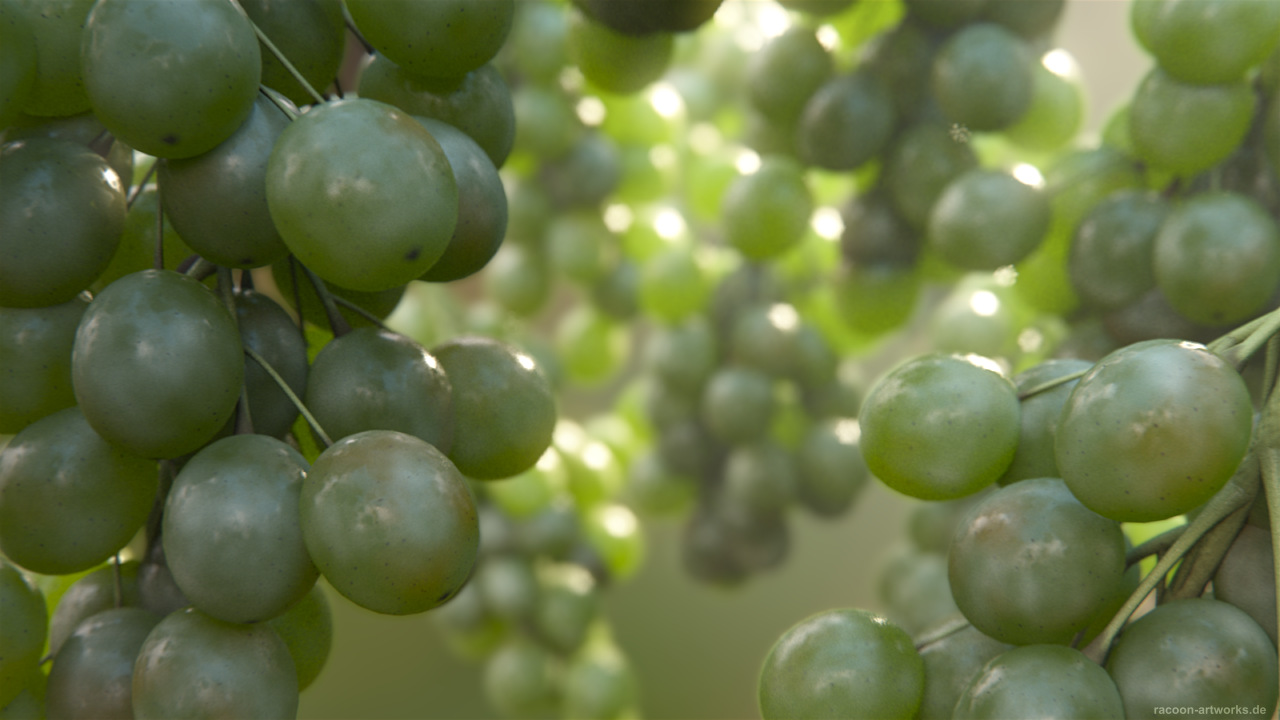 Martin Geupel (DeadClown)
13
PG III (NPGR010) - J. Křivánek 2012
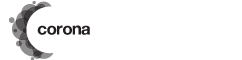 Path Tracing funguje!
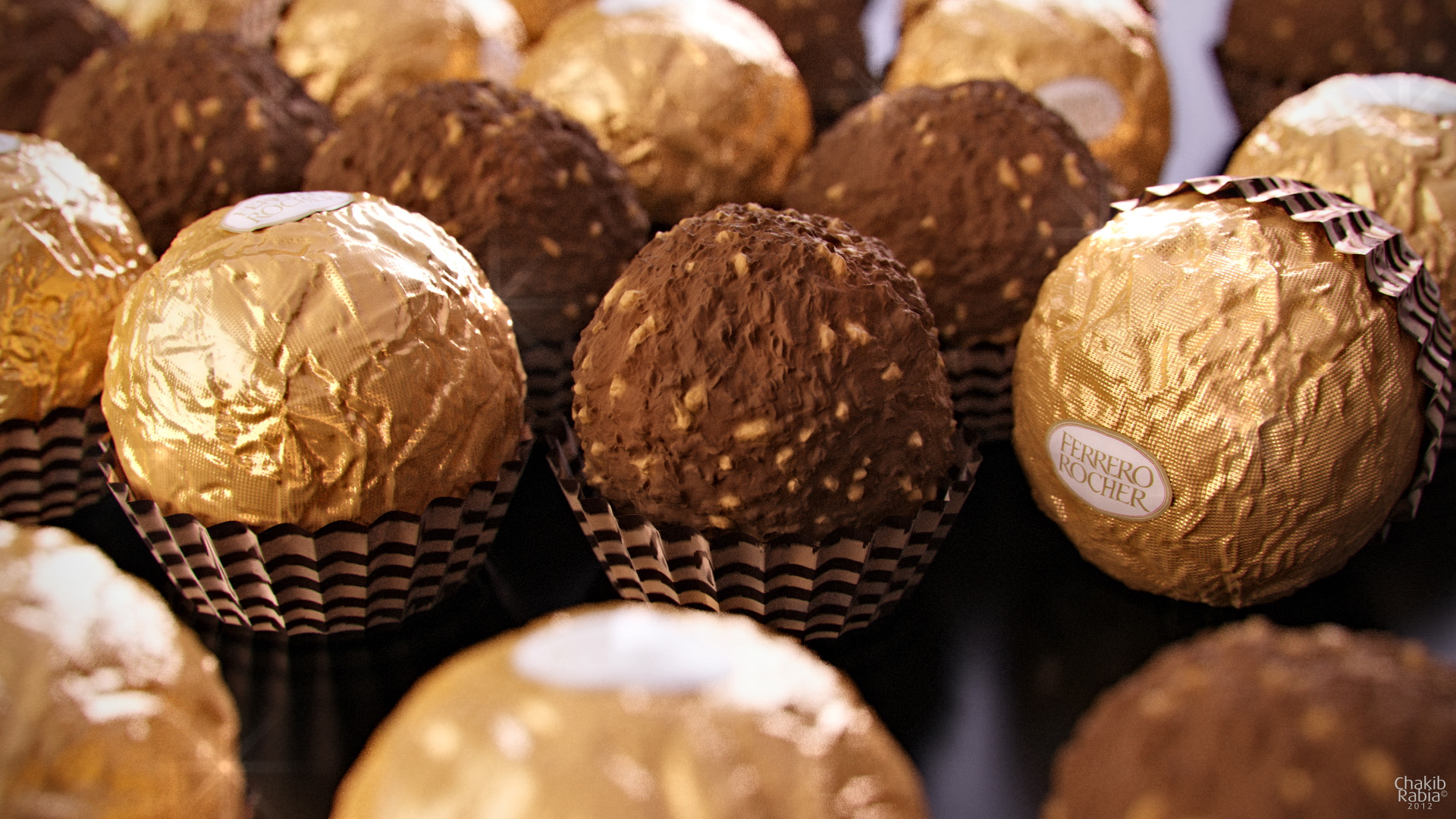 Chakib Rabia
14
PG III (NPGR010) - J. Křivánek 2012
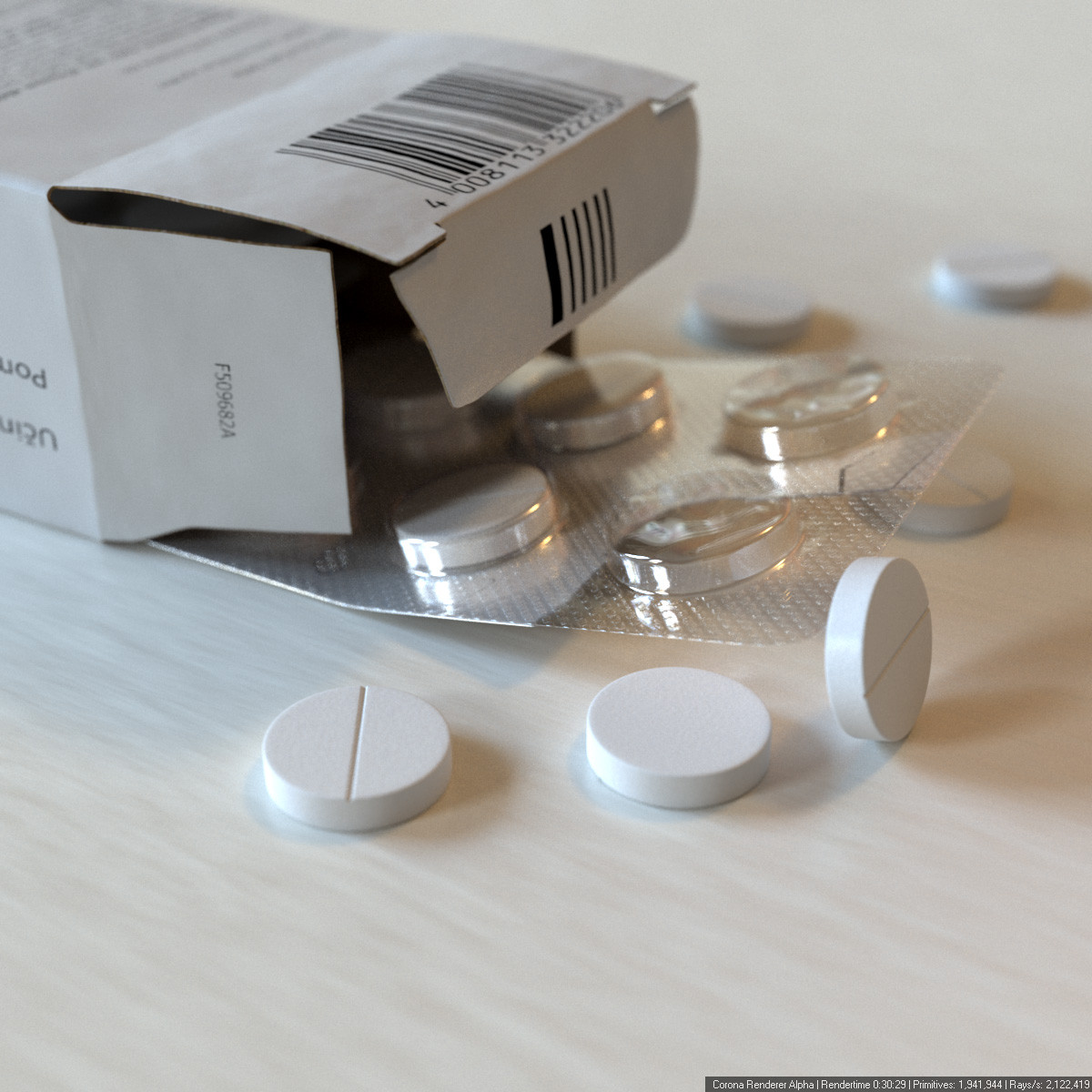 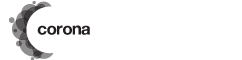 15
PG III (NPGR010) - J. Křivánek 2012
Ondra Karlík
Demo
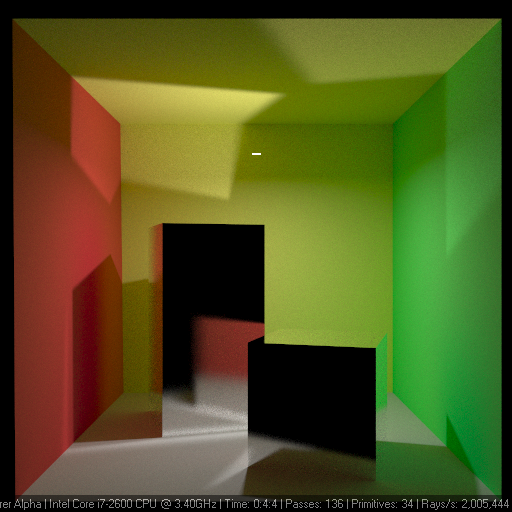 http://corona-renderer.com/
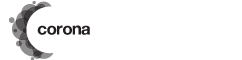 Vývoj: Ondra Karlík
16
PG III (NPGR010) - J. Křivánek 2012
Omezení algoritmu sledování cest
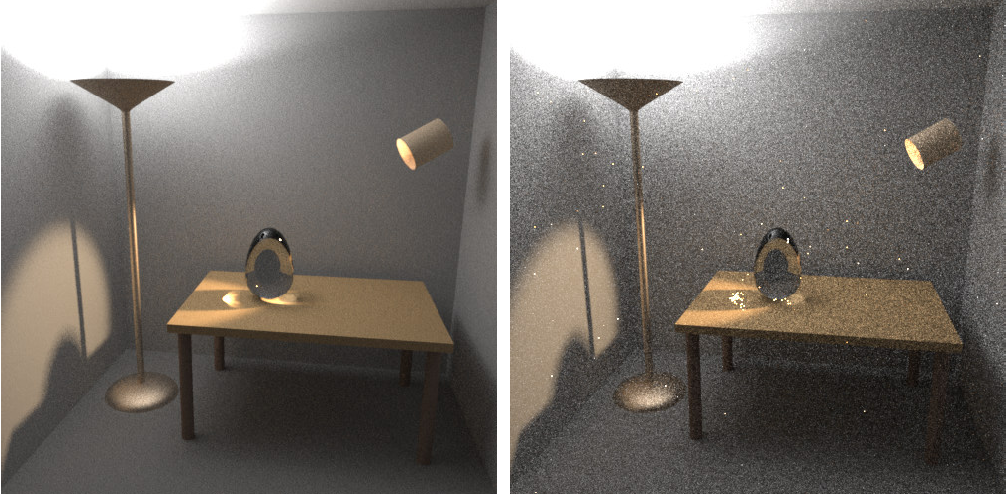 Sekundární světelné zdroje
Image: Eric Veach
Kaustiky
17
PG III (NPGR010) - J. Křivánek 2012
Důležitost a dualita v zobrazování
Měřicí rovnice
Dosud: výpočet radiance v izolovaných bodech

Ve skutečnosti nás zajímá průměrná radiance přes pixel: integrál

Měřicí rovnice (Measurement equation)
19
PG III (NPGR010) - J. Křivánek 2012
Měřicí rovnice
odezva virtuálního (lineárního) senzoru na radianci (barva pixelu)
relativní odezva senzoru (váha)
různé We pro každý senzor (pixel)
přes celou plochu scény a všechny směry
(virtuální senzory musí být součástí scény,
  nenulový příspěvek pouze na ploše senzoru kvůli We)
20
PG III (NPGR010) - J. Křivánek 2012
[Speaker Notes: Nakreslit model senzoru (pixel)]
Příklad: Zářivý tok přes oblast jako měřicí rovnice
Dána oblast S(podmnožina povrchu scény a příslušných směrů)

Pro We definovanéje výsledkem měřicí rovnice zářivý tok F(S).
21
PG III (NPGR010) - J. Křivánek 2012
Měřicí rovnice jako skalární součin funkcí
Definujeme skalární součin funkcí f a g:



Měřicí rovnice
22
PG III (NPGR010) - J. Křivánek 2012
Propagace radiance a důležitosti
L (radiance)
W (důležitost)
23
PG III (NPGR010) - J. Křivánek 2012
Důležitost (importance)
We popisuje, jak důležitá je příchozí radiance pro odezvu senzoru
1 krok do scény: Příchozí radiance na senzoru = odchozí radiance z bodů scény
2, 3, …  kroky do scény: …

We interpretujeme jako veličinu emitovanou ze senzorů (stejně jako je radiance Le emitovaná ze zdrojů světla)

Takto interpretovanou veličinu We nazýváme 		emitovanou funkcí důležitosti (emitted importance function, emitted potential function)
24
PG III (NPGR010) - J. Křivánek 2012
Přenos důležitosti
Funkce důležitosti se přenáší podobně jako radiance a dosahuje ustáleného stavu popsaného ustálenou funkcí důležitosti W:
Jako zobrazovací rovnice, s tím rozdílem, 
že argumenty BRDF jsou přehozeny (pro odraz identické, nikoli však pro lom)
25
PG III (NPGR010) - J. Křivánek 2012
Dualita důležitosti a radiance
emitovaná
importance
ustálenápříchozí
radiance
ustálená
příchozí
importance
emitovaná
radiance
26
PG III (NPGR010) - J. Křivánek 2012
Dualita důležitosti a radiance
V dané scéně je pouze jediná emitovaná a ustálená funkce radiance

Ale každý pixel má jinou emitovanou a ustálenou funkci důležitosti
27
PG III (NPGR010) - J. Křivánek 2012
Dualita v praxi: Sledování světla
Sledování cest (path tracing) 
Rekurzivně řeší zobrazovací rovnici

Sledování světla (light tracing) 
Rekurzivně řeší rovnici přenosu důležitosti

Cesty začínají na zdrojích světla
Mohou náhodně zasáhnout senzor
Nebo explicitní napojení na senzor (jako přímé osvětlení v PT)
Pozor: argumenty BRDF musí být obráceny
28
PG III (NPGR010) - J. Křivánek 2012
Sledování světla (light tracing) v praxi
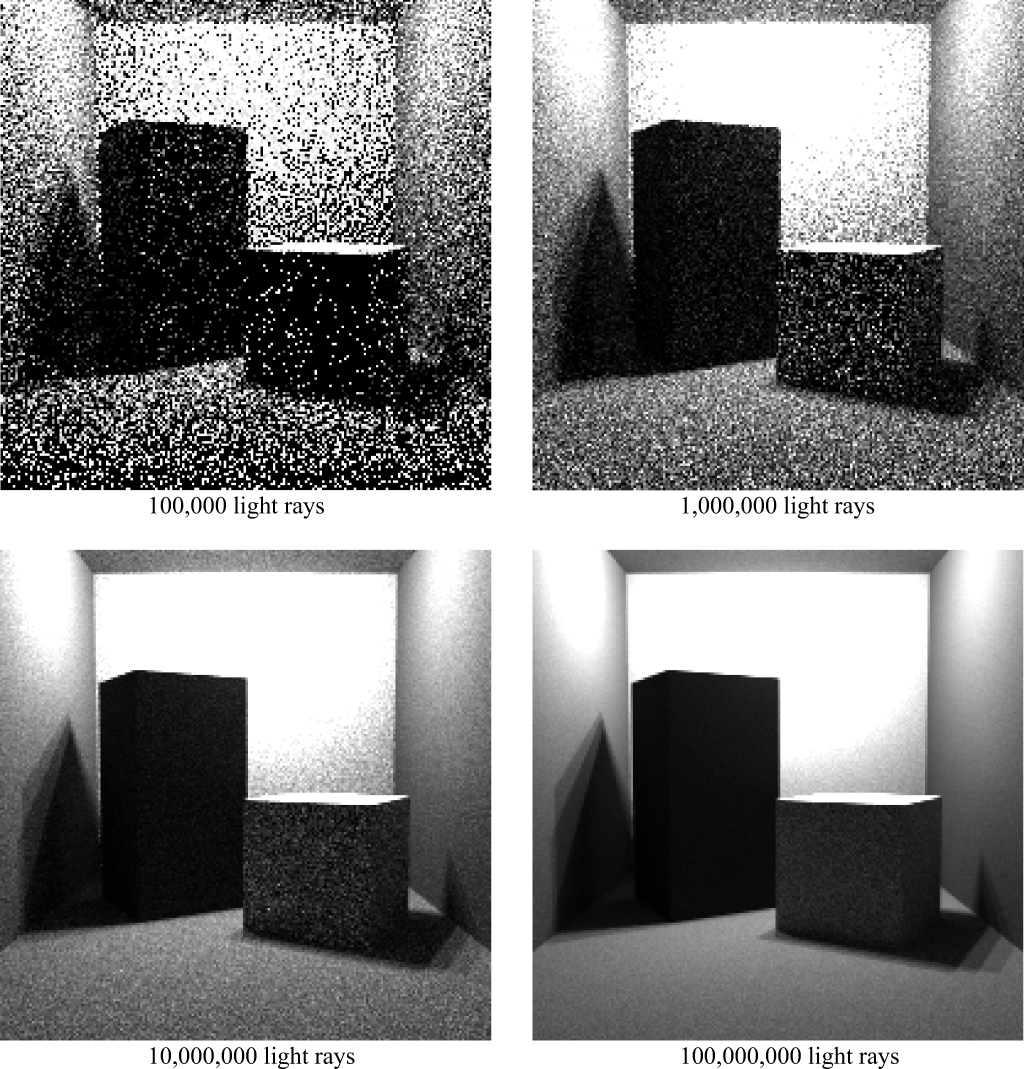 Image: Dutre et al. Advanced Global Illumination
29
PG III (NPGR010) - J. Křivánek 2012
Sledování světla (light tracing) v praxi
Obvykle mnohem menší účinnost než PT

Může být účinnější pro některé světelné efekty (kaustiky)

Základ obousměrných metod: 
Obousměrné sledování cest (bidirectional path tracing, BPT)
photon mapping, etc.
30
PG III (NPGR010) - J. Křivánek 2012
Obousměrné sledování cest (BPT) vs. Sledování cest (PT)
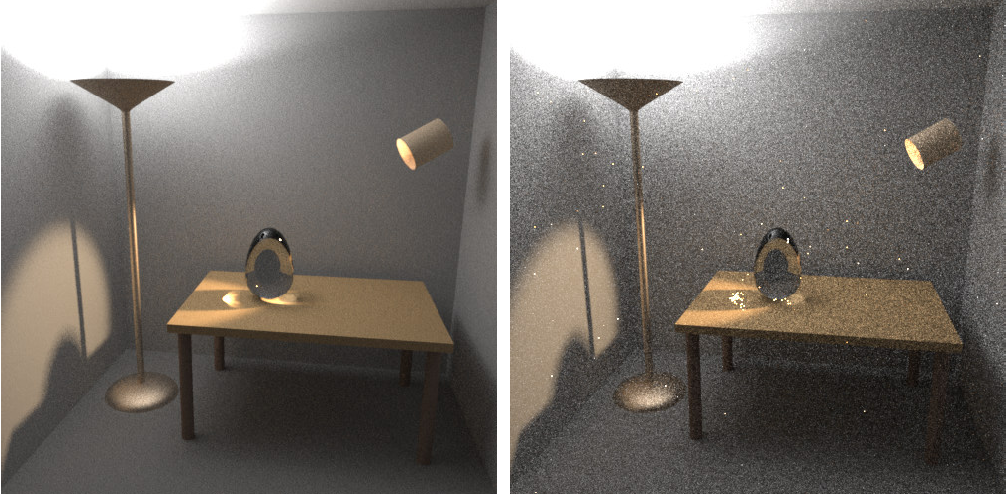 Image: Eric Veach
BPT, 25 vzorků (cest) na pixel
PT, 56 vzorků (cest) na pixel
31
PG III (NPGR010) - J. Křivánek 2012
Přenos světla jako integrál přes prostor cest
Transport světla jako integrál
Cíl: místo integrální rovnice chceme formulovat transport světla jako integrál přes cesty:
Příspěvek cesty x k hodnotě pixelu
(„contribution function”)
Míra na množině světelných cest
Hodnota (“měření“) j-tého pixelu
Prostor všech světelných cest 
Spojujících zdroj světla s pixelem j
33
PG III (NPGR010) - J. Křivánek 2012
Transport světla jako integrál
Výhoda
Možnost aplikovat klasické MC metody
Aplikace kombinovaných estimátorů (MIS)
Aplikace Metropolis vzorkování
34
PG III (NPGR010) - J. Křivánek 2012
Tříbodová formulace přenosu světla
Eliminace směrů (pouze body na ploše)
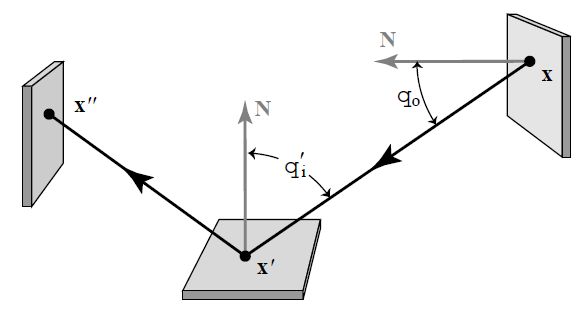 35
PG III (NPGR010) - J. Křivánek 2012
Zobrazovací rovnice v 3b formulaci
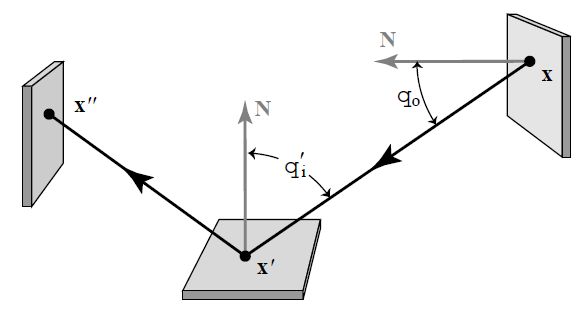 36
PG III (NPGR010) - J. Křivánek 2012
Měřicí rovnice v 3b formulaci
Důležitost emitovaná z x’ do x
(Značení: šipka = směr šíření světla, nikoli důležitosti)
x’ ... na senzoru
x … na ploše scnény
37
PG III (NPGR010) - J. Křivánek 2012
Definice „funkce příspěvku“ (contribution function)
Např.
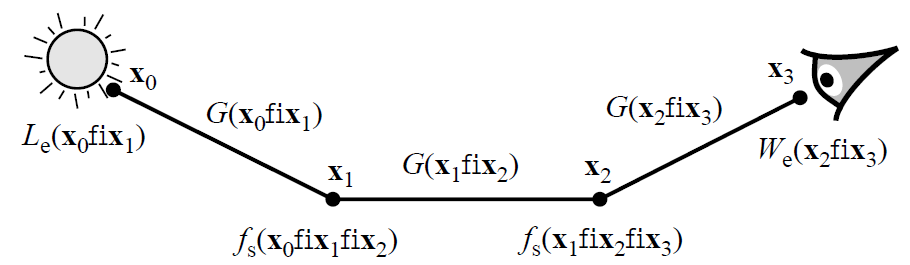 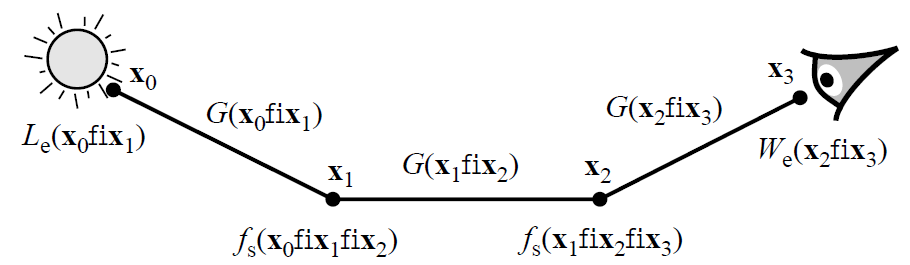 38
PG III (NPGR010) - J. Křivánek 2012
Definice „funkce příspěvku“ (contribution function)
Z rekurzivní expanze 3b formulace zobrazovací rce
39
PG III (NPGR010) - J. Křivánek 2012
Obor integrování
… množina cest délky k
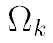 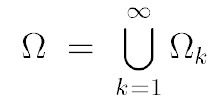 množina cest všech možných délek
Míra na prostoru cest
Diferenciální míra pro cesty délky k
Tj. násobný integrál přes plochu scény, pro každý 
vrchol cesty jedna „fajfka“
Transport světla jako integrál
42
PG III (NPGR010) - J. Křivánek 2012
Aplikace integrálu přes cesty
Odhad integrálu pomocí klasických Monte Carlo metod:
Jak definovat a spočítat hustotu na prostoru cest?
Hustota p-nosti na prostoru cest
Hustota pravděpodobnosti cesty


Sdružená hustota pozic vrcholů cesty:




Součin podmíněných hustot pro jednotlivé vrcholy (vzhledem k plošné míře)
Hustota pro vzrokování směru
Hustota p-nosti není invariantní vůči míře
Nutno konvertovat z dw na dA
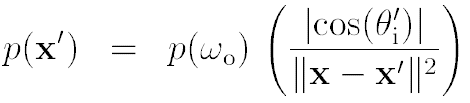 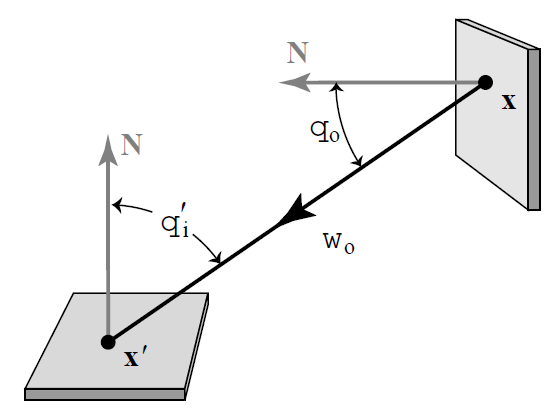 45
PG III (NPGR010) - J. Křivánek 2012
Path / light tracing v jako integrál přes prostor cest
Path tracing odpovídá jedné možné technice pro vzorkování světlených cest
Hustota vzorkování cesty: vykrátí se geometrické faktory

Light tracing je jen jiná možná technika pro vzorkování světlených cest
46
PG III (NPGR010) - J. Křivánek 2012
Obousměrné sledování cest(Bidirectional path tracing)
Obousměrné sledování cest
Kombinace různých vzorkovacích technik pro integrál na prostoru cest
48
PG III (NPGR010) - J. Křivánek 2012
Vzorkovací strategie
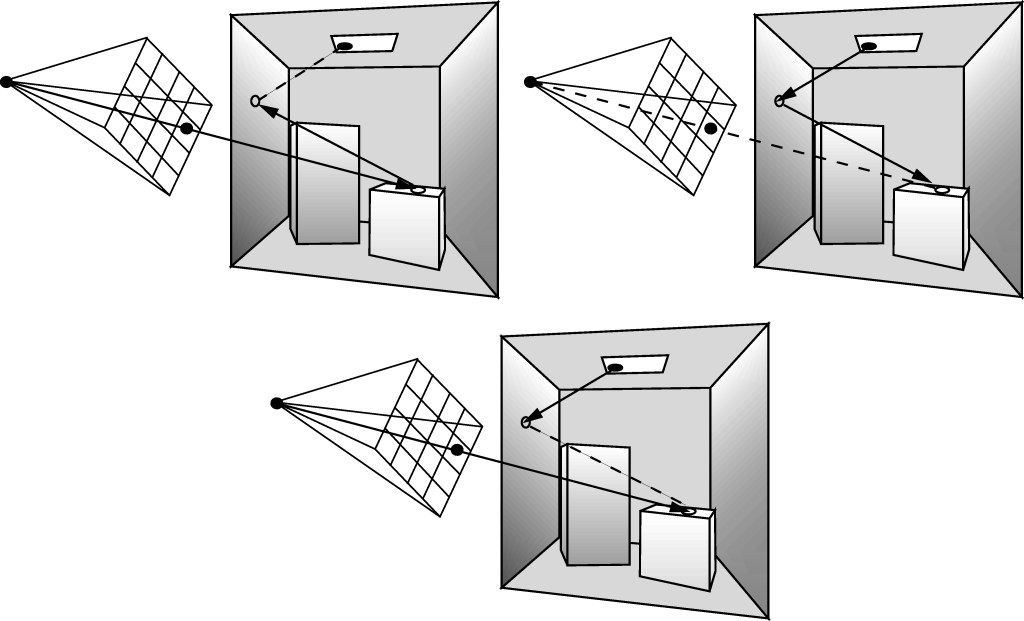 Image: Dutre et al. Advanced Global Illumination
49
PG III (NPGR010) - J. Křivánek 2012
Obousměrné sledování cest
Zobecnění kombinované strategie pro výpočet přímého osvětlení v path traceru

Přímé osvětlení
Různé strategie nalezení vzorkování bodu na zdroji světla


BPT
Různé strategie generovaní celých světelných cest
50
PG III (NPGR010) - J. Křivánek 2012
Obousměrné sledování cest
Pro danou světelnou cestu:

Funkce příspěvku fj() nezávisí na způsobu vzorkování

Hustota pravděpodobnosti závisí na způsobu vzorkování
51
PG III (NPGR010) - J. Křivánek 2012
Vzorkovací techniky v BPT
Příklad:  Čtyři vzorkovací techniky pro k = 2
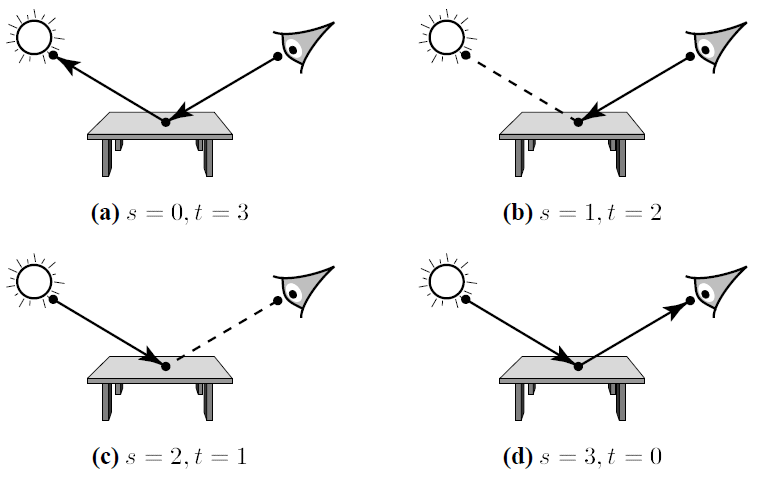 Image: Eric Veach
52
PG III (NPGR010) - J. Křivánek 2012
Vzorkovací techniky v BPT
Podcesta o t vrcholech vzorkovaná z kamery
Podcesta o s vrcholech vzorkovaná ze světla
Spojovací segment délky 1
Celková délka cesty: k = s + t – 1 (segmentů)

k+2 možností pro generování cesty délky k
53
PG III (NPGR010) - J. Křivánek 2012
Vzorkovací techniky v BPT
Každá technika má jinou hustotu ps,t

Každá je účinná při vzorkování jiných světelných efektů

Všechny techniky odhadují stejný integrál
54
PG III (NPGR010) - J. Křivánek 2012
Kombinace vzorkovacích technik
Kombinovaný estimátor (MIS)
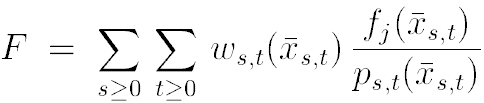 kombinační strategie (např. vyvážená heuristika)
55
PG III (NPGR010) - J. Křivánek 2012
Implementace: Generování cest po skupinách
Generuj podcestu náhodné délky od světla

Generuj podcestu náhodné délky od kamery


Spoj každý prefix cesty od světla s každým sufixem cesty od kamery
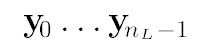 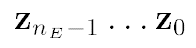 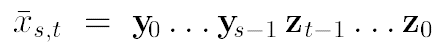 (cesta = vzorek z hustoty ps,t)
56
PG III (NPGR010) - J. Křivánek 2012
Generování cest po skupinách
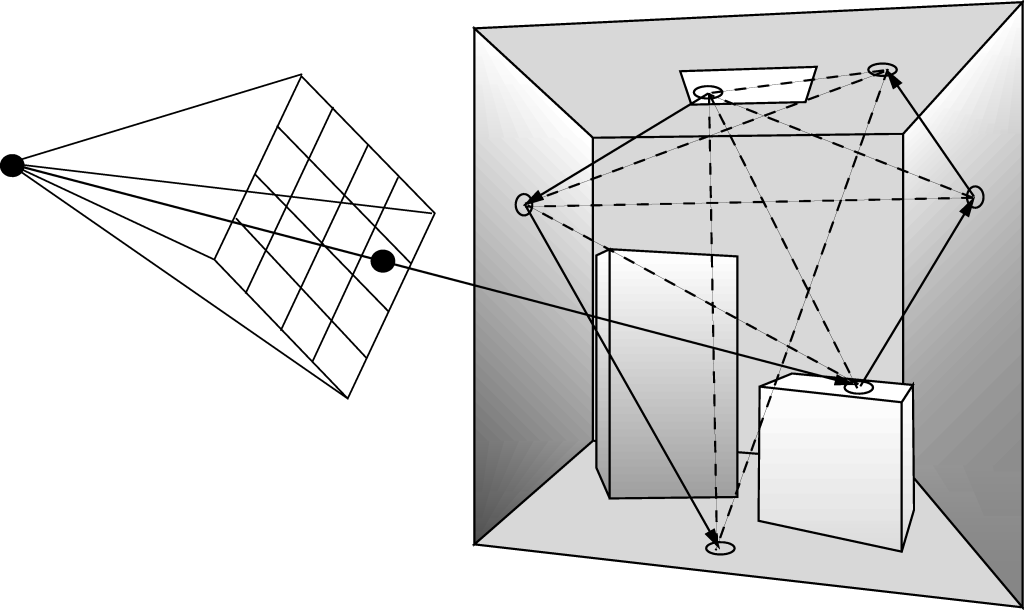 Image: Dutre et al. Advanced Global Illumination
57
PG III (NPGR010) - J. Křivánek 2012
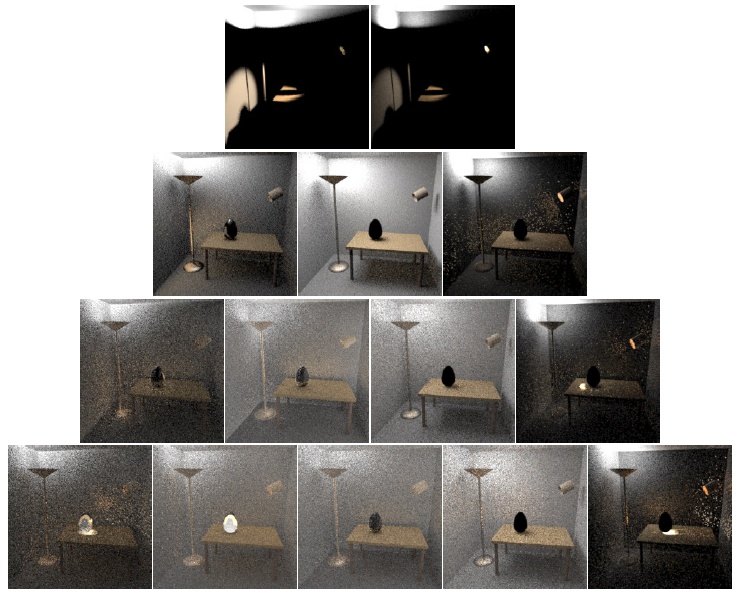 k = 2
(2x)
k = 3 (4x)
k = 4
(8x)
k = 5
(16x)
t = 2
t = 1
s = 1
s = 2 ...
58
PG III (NPGR010) - J. Křivánek 2012
s / t = počet vrcholů na podcestě od světla / kamery
Porovnání algoritmů
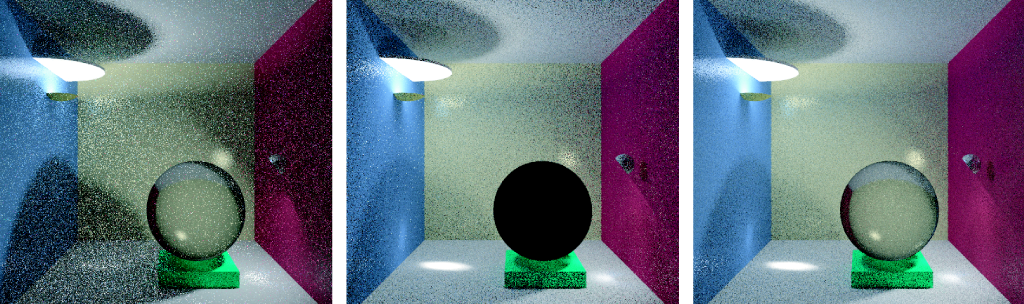 © F. Suykens
Path tracing
Light tracing
Bidirectional path tracing
Kvíz: Proč je skleněná koule černá?
59
PG III (NPGR010) - J. Křivánek 2012
Konec
E. Veach: Robust Monte Carlo methods for light transport simulation, PhD thesis, Stanford University, 1997, pp. 219-230,  297-317http://www.graphics.stanford.edu/papers/veach_thesis/
60
PG III (NPGR010) - J. Křivánek 2012